Two-Dimensional Arrays
Two-Dimensional Arrays
Can define one array for multiple sets of data
Like a table in a spreadsheet
Use two size declarators in definition:
	const int ROWS = 4, COLS = 3;int exams[ROWS][COLS];
First declarator is number of rows; second is number of columns
Two-Dimensional Array Representation
const int ROWS = 4, COLS = 3;  int exams[ROWS][COLS];





Use two subscripts to access element:
exams[2][2] = 86;
columns
r
o
w
s
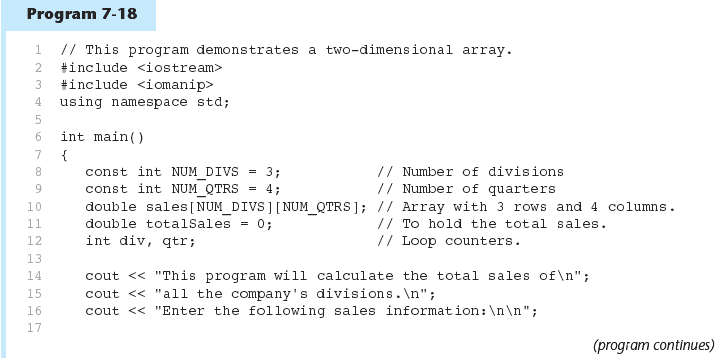 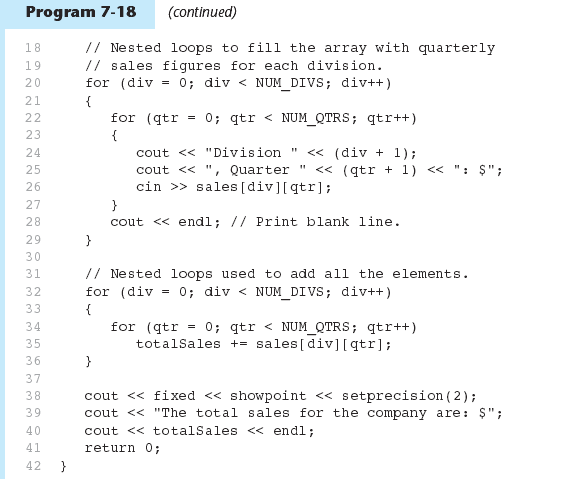 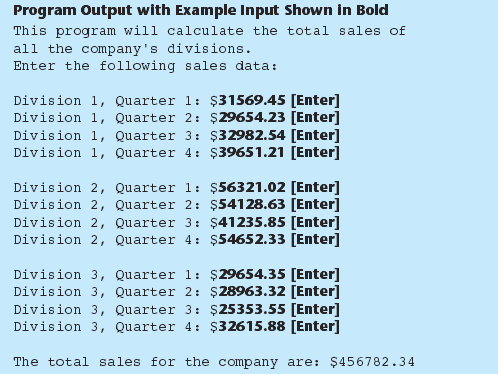 7-6
2D Array Initialization
Two-dimensional arrays are initialized row-by-row:const int ROWS = 2, COLS = 2;int exams[ROWS][COLS] = { {84, 78},
						     {92, 97} };

Can omit inner { }, some initial values in a row –  array elements without initial values will be set to 0 or NULL
Two-Dimensional Array as Parameter, Argument
Use array name as argument in function call:
	getExams(exams, 2);
Use empty [] for row, size declarator for column in prototype, header:const int COLS = 2;// Prototypevoid getExams(int [][COLS], int);// Headervoid getExams(int exams[][COLS], int rows)
Example – The showArray Function from Program 7-19
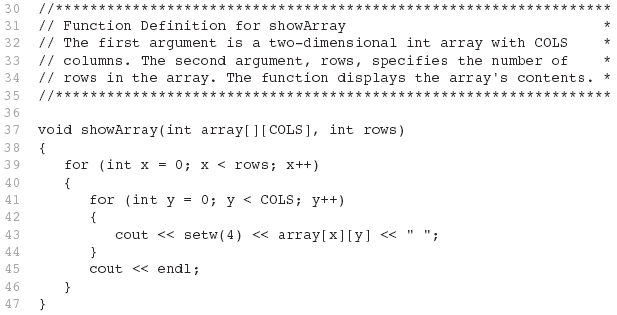 How showArray is Called
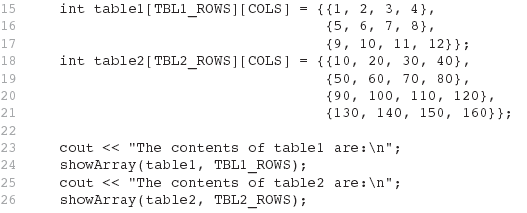 Summing All the Elements in a           Two-Dimensional Array
Given the following definitions:
const int NUM_ROWS = 5; // Number of rows
const int NUM_COLS = 5; // Number of columns
int total = 0;          // Accumulator
int numbers[NUM_ROWS][NUM_COLS] = 
   {{2, 7, 9, 6, 4},
    {6, 1, 8, 9, 4},
    {4, 3, 7, 2, 9},
    {9, 9, 0, 3, 1},
    {6, 2, 7, 4, 1}};
Summing All the Elements in a           Two-Dimensional Array
// Sum the array elements.
for (int row = 0; row < NUM_ROWS; row++)
{
   for (int col = 0; col < NUM_COLS; col++)
      total += numbers[row][col];
}
// Display the sum.
cout << "The total is " << total << endl;
Summing the Rows of a                   Two-Dimensional Array
Given the following definitions:
const int NUM_STUDENTS = 3;
const int NUM_SCORES = 5;
double total;   // Accumulator
double average; // To hold average scores
double scores[NUM_STUDENTS][NUM_SCORES] =
     {{88, 97, 79, 86, 94},
      {86, 91, 78, 79, 84},
      {82, 73, 77, 82, 89}};
Summing the Rows of a                              Two-Dimensional Array
// Get each student's average score.
for (int row = 0; row < NUM_STUDENTS; row++)
{
   // Set the accumulator.
   total = 0;
   // Sum a row.
   for (int col = 0; col < NUM_SCORES; col++)
      total += scores[row][col];
   // Get the average
   average = total / NUM_SCORES;
   // Display the average.
   cout << "Score average for student "
        << (row + 1) << " is " << average <<endl;
}
Summing the Columns of a               Two-Dimensional Array
Given the following definitions:
const int NUM_STUDENTS = 3;
const int NUM_SCORES = 5;
double total;   // Accumulator
double average; // To hold average scores
double scores[NUM_STUDENTS][NUM_SCORES] =
     {{88, 97, 79, 86, 94},
      {86, 91, 78, 79, 84},
      {82, 73, 77, 82, 89}};
Summing the Columns of a Two-Dimensional Array
// Get the class average for each score.
for (int col = 0; col < NUM_SCORES; col++)
{
   // Reset the accumulator.
   total = 0;
   // Sum a column
   for (int row = 0; row < NUM_STUDENTS; row++)
      total += scores[row][col];
   // Get the average
   average = total / NUM_STUDENTS;
   // Display the class average.
   cout << "Class average for test " << (col + 1)
        << " is " << average << endl;
}
Arrays with Three or More Dimensions
Arrays with Three or MoreDimensions
Can define arrays with any number of dimensions:
	short rectSolid[2][3][5];
	double timeGrid[3][4][3][4];
When used as parameter, specify all but 1st dimension in prototype, heading:
	void getRectSolid(short [][3][5]);